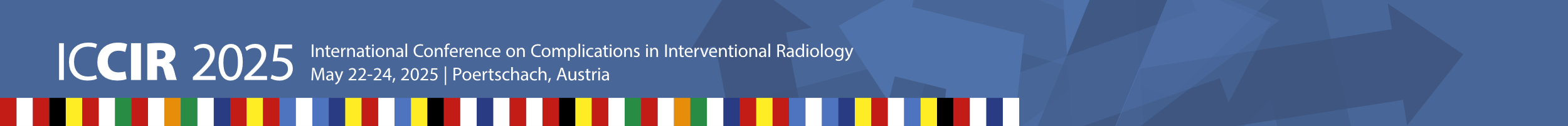 Case/presentation title
Name of the presenter
Co-authors
Institution
Clinical history
Age, gender
Relevant clinical history
Add relevant images and/or videos.
Create extra slides if needed.
Intervention
Add relevant images and/or videos.
Create extra slides if needed.
Complication
Add relevant images and/or videos.
Create extra slides if needed.
Outcome
Add relevant images and/or videos.
Create extra slides if needed.
Discussion – Patient
Was this the right patient for this treatment?
Was the treatment the best option or were there alternatives?
Were these alternatives discussed with the patient? 
Was the patient discussed in a multi-disciplinary team? 
Was a safety checklist filled out? 
Was the patient informed about this possible complication?
Discussion – Complication
Please mark theapplicable reason/s
Wrong indication 
Material failure or choice 
Insufficient training 
Unexpected 
Avoidable 
Other
Discussion
Did the patient suffer from this complication?
Complication could be solved within the same session
Prolonged observation incl. overnight stay, no sequelae
Additional therapy or prolonged hospital stay, no sequelae
Permanent mild sequelae
Permanent severe sequelae
Death
Please mark theapplicable statement
Did this complication influence
your practice?